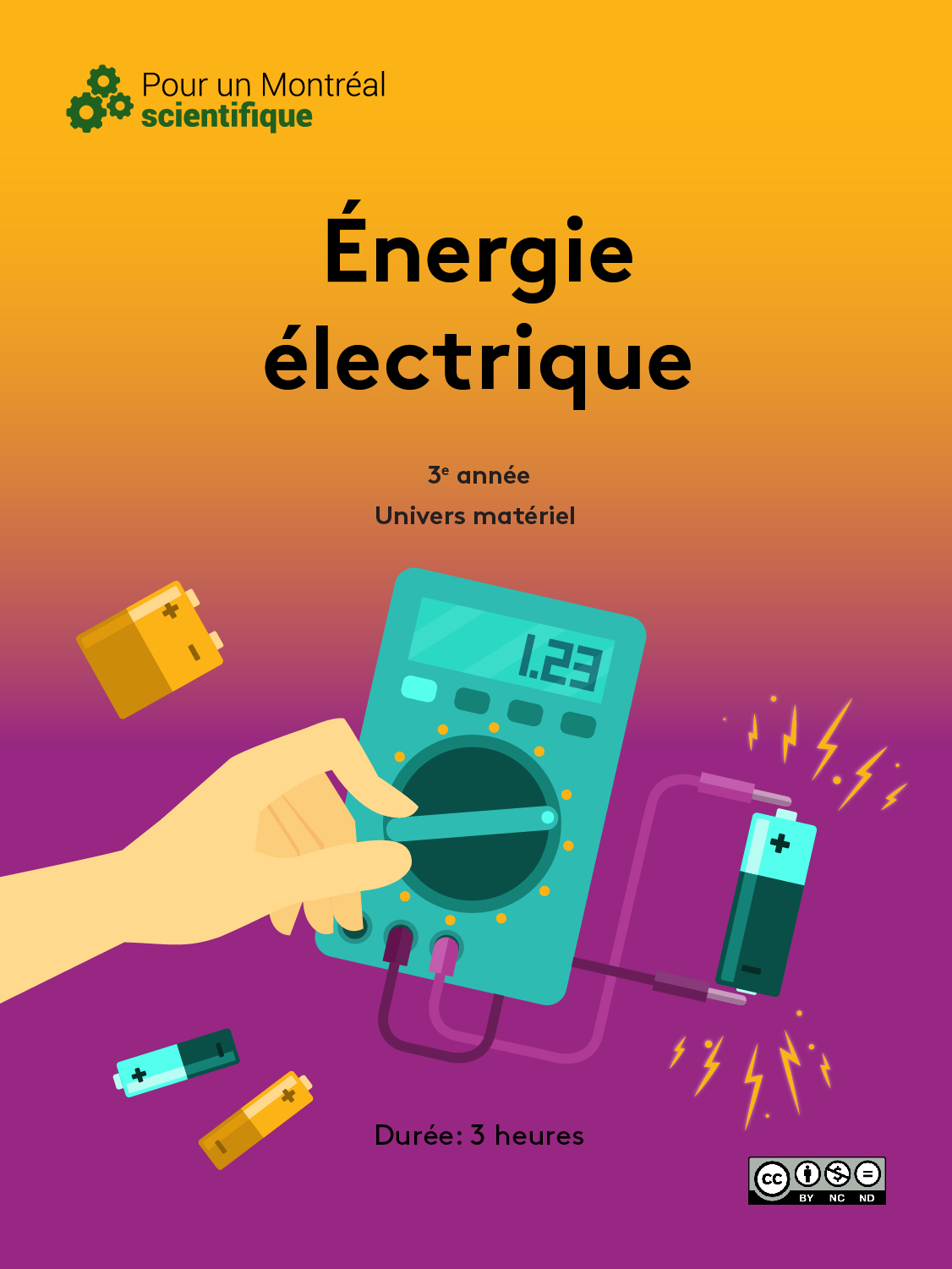 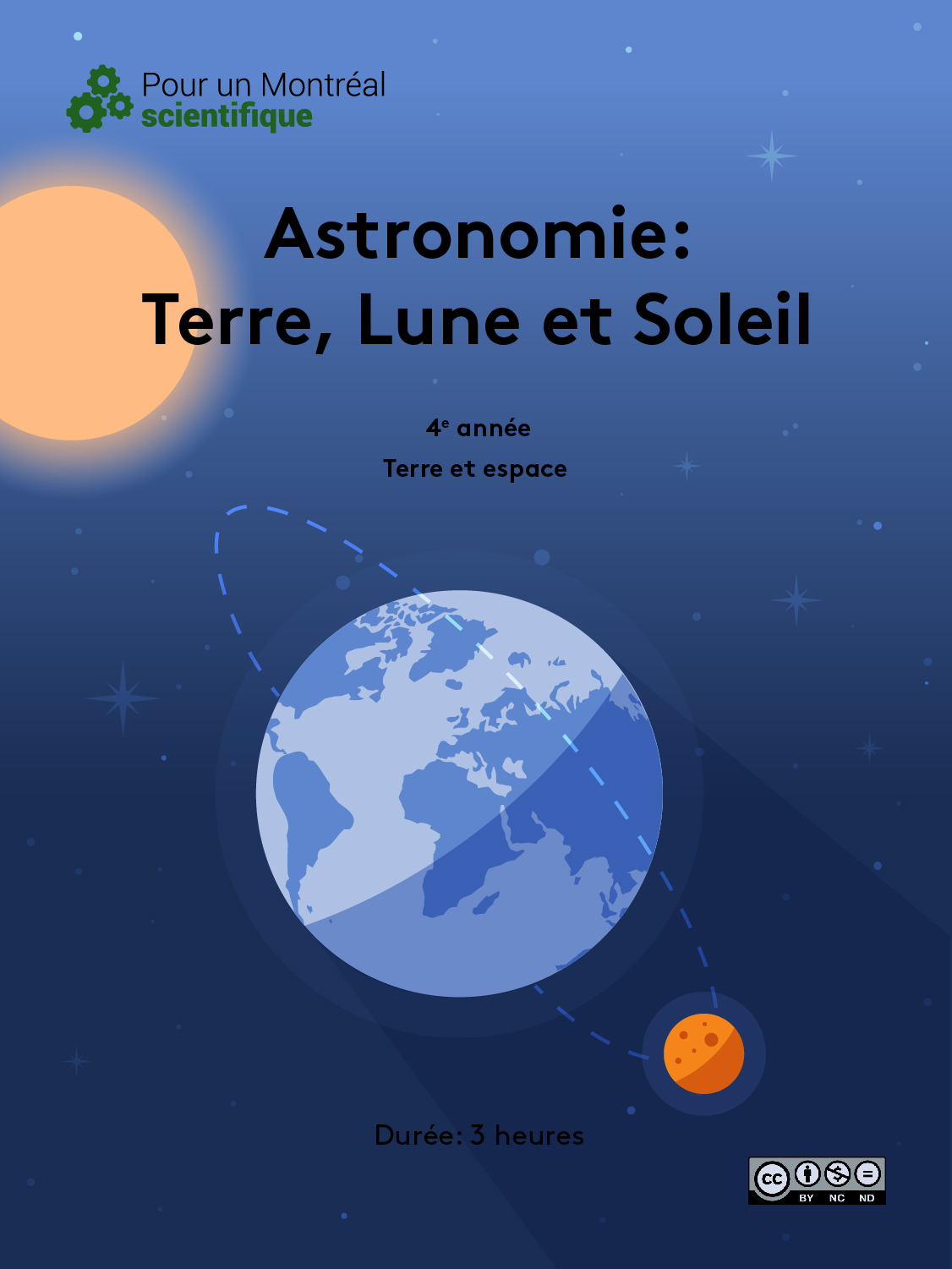 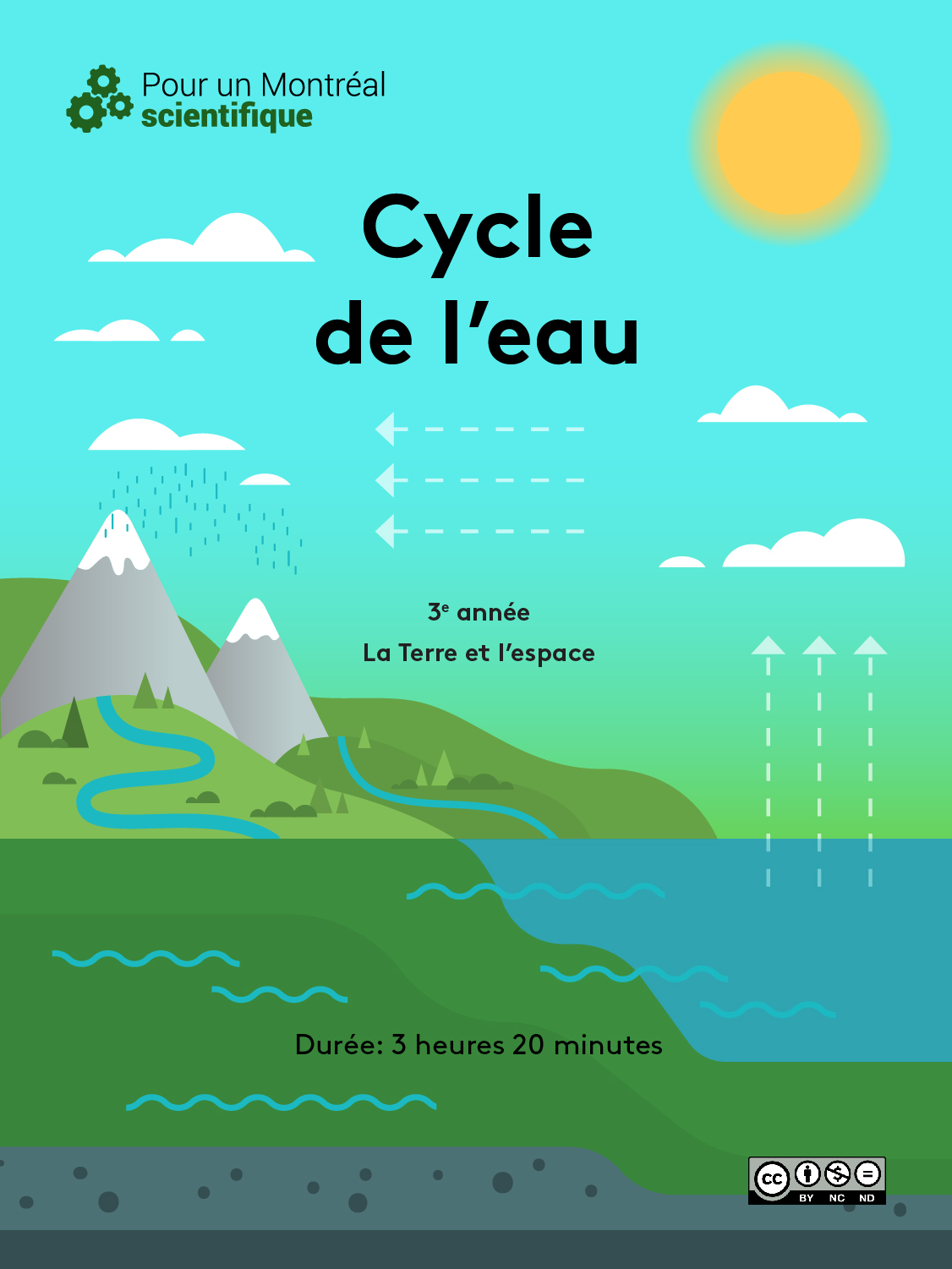 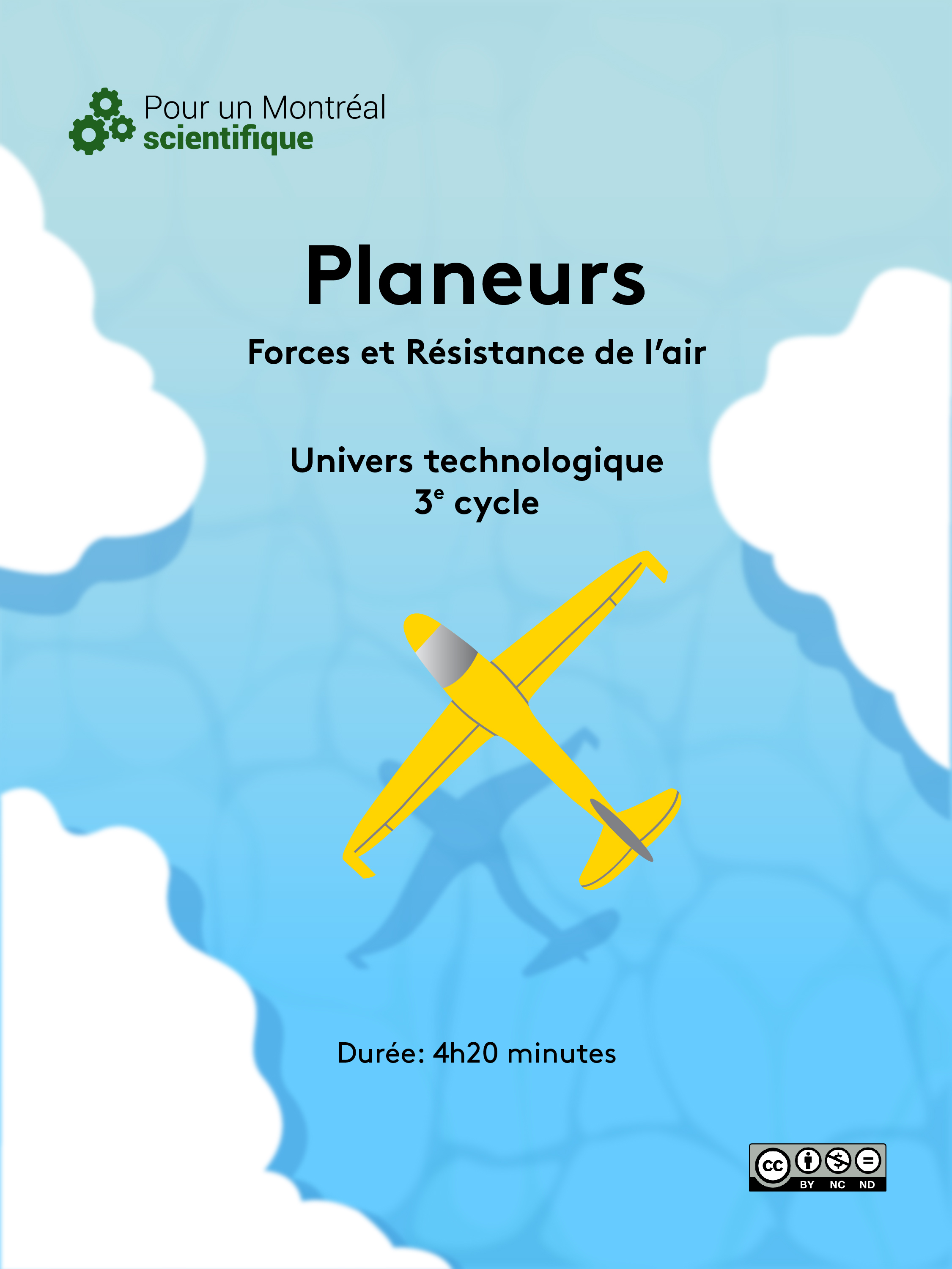 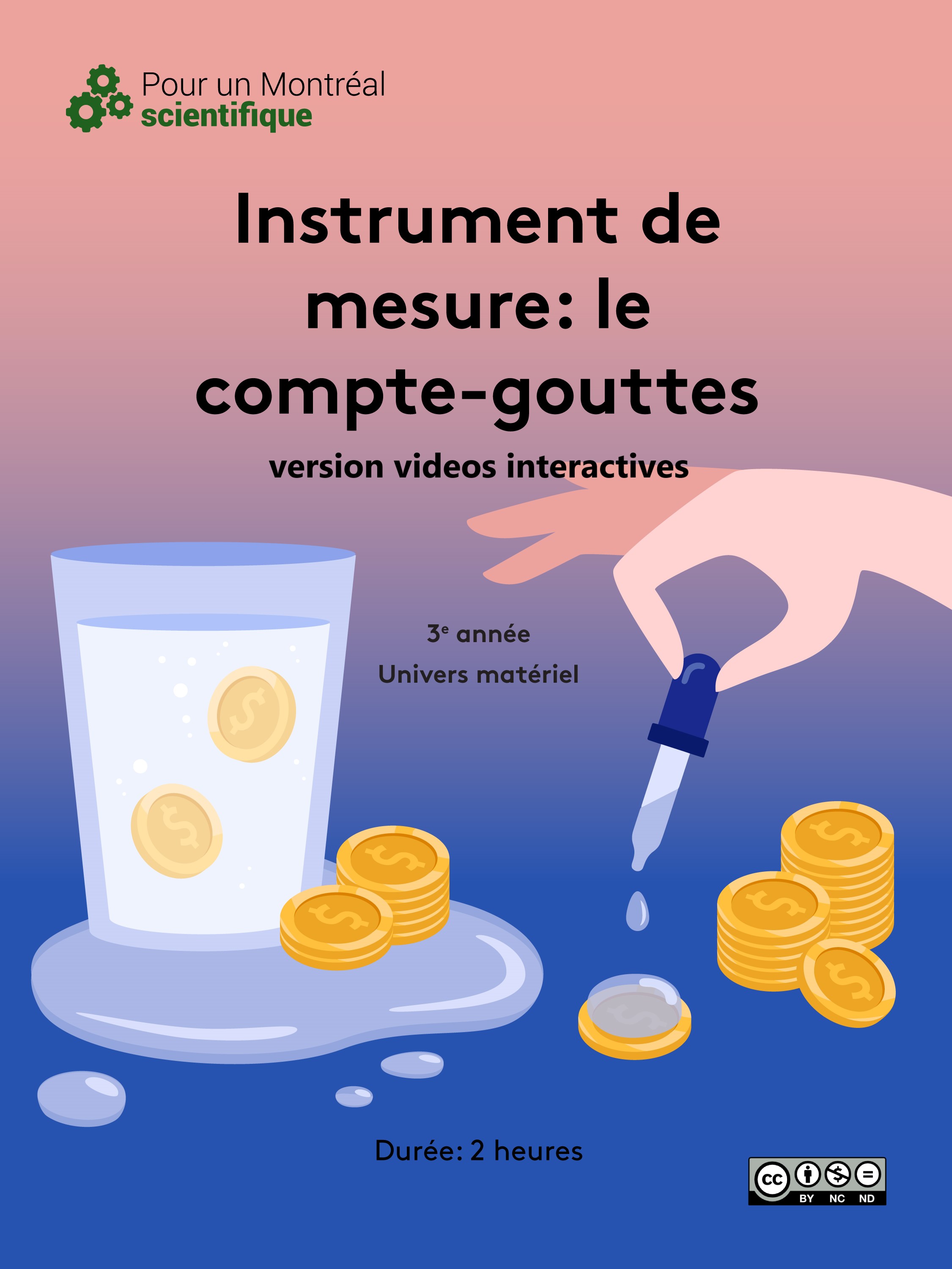 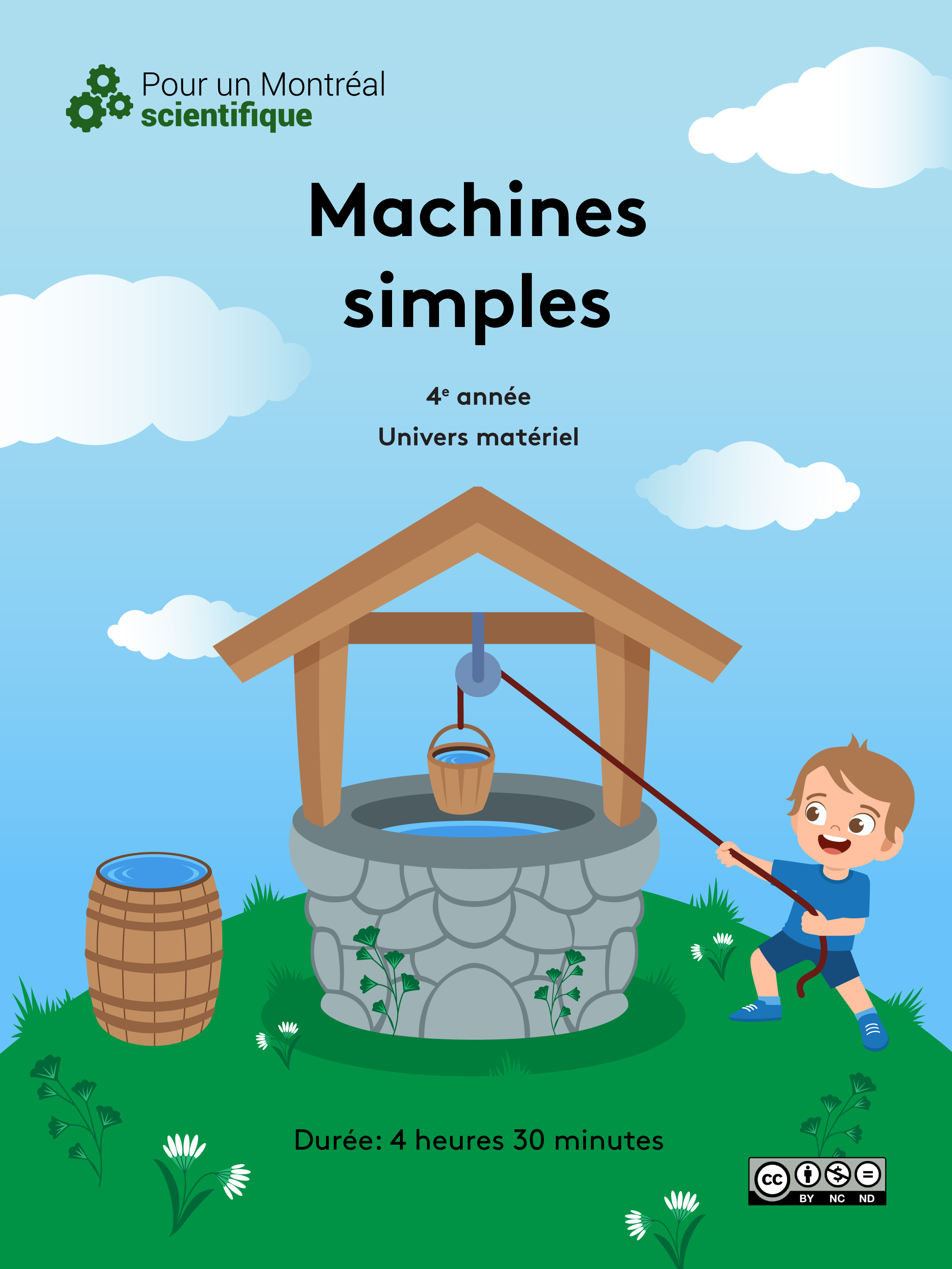 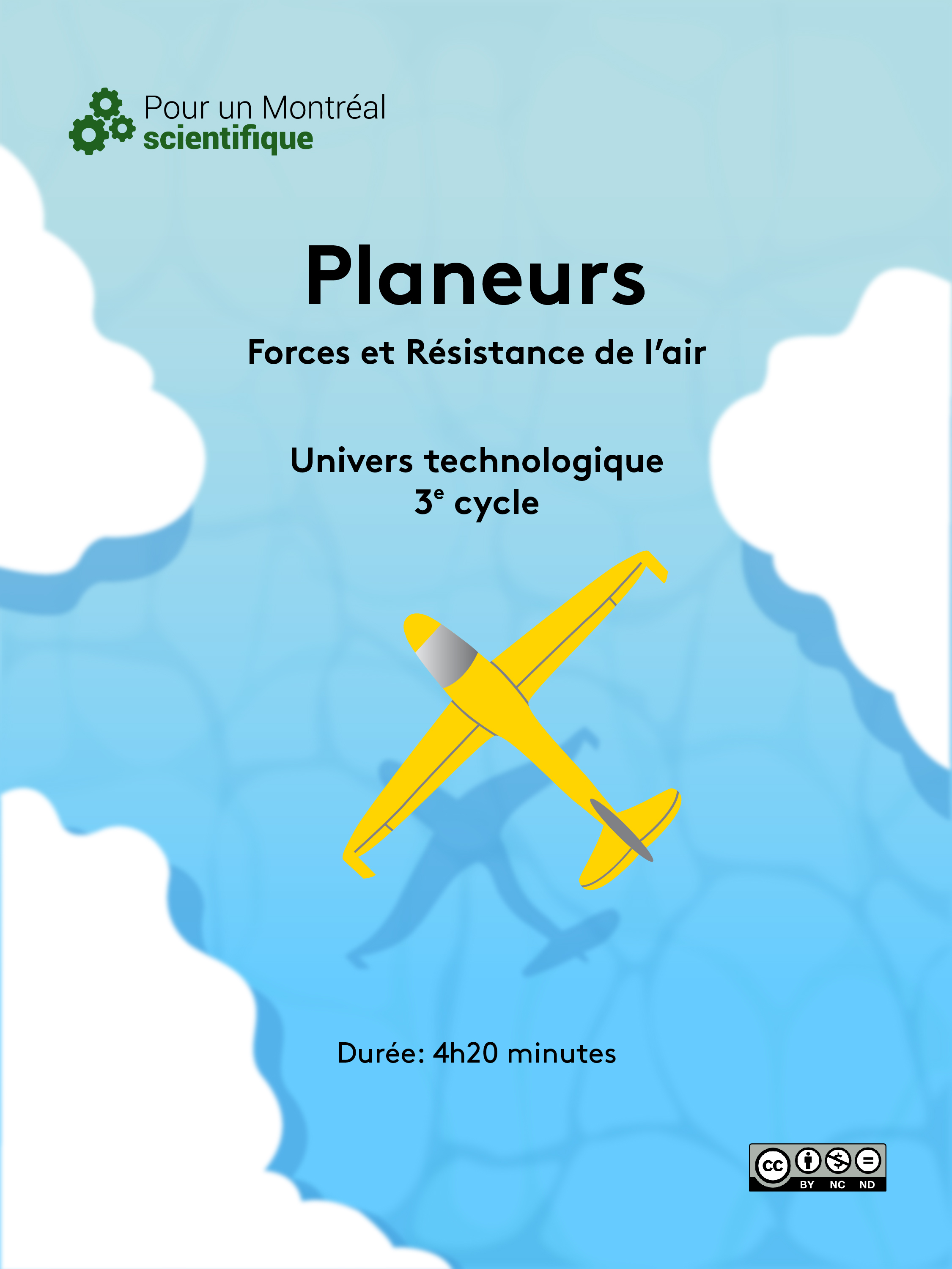 VERSION 
VIDÉOS INTERACTIVES
VERSION VIDÉOS INTERACTIVES
* adapté de : A World in Motion - S A E International
Préparation mathématique
1. Moyenne et mesures
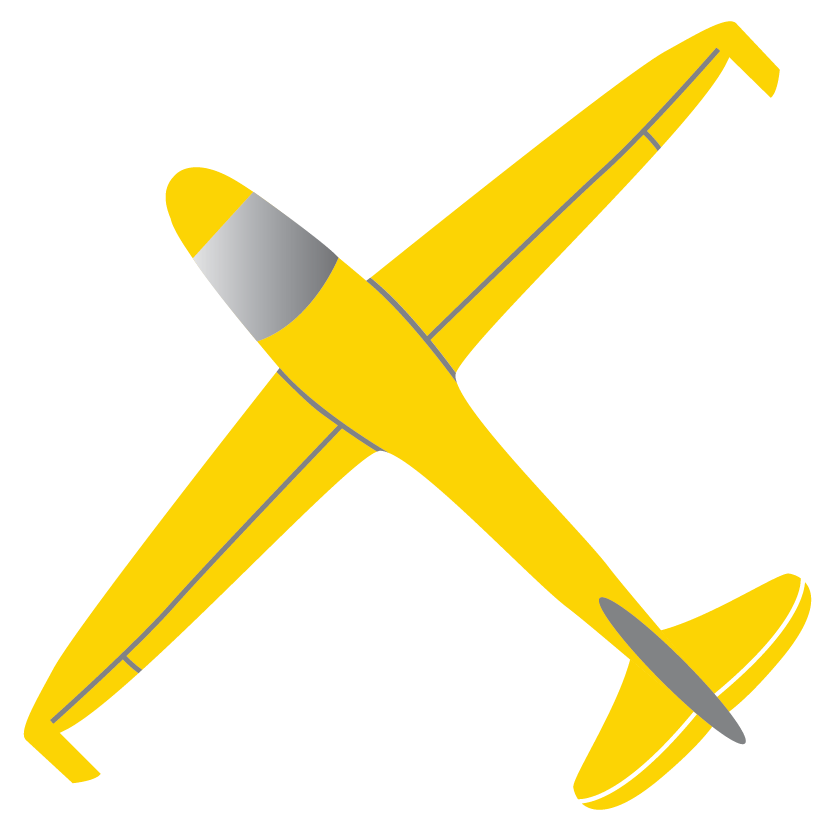 Vue d’ensemble
Cette activité consiste à former des équipes de 3 (ou 4) et à déterminer quelle équipe présente la grandeur moyenne la plus élevée. En plus de consolider la compréhension de la moyenne arithmétique par une application à plus grande échelle, cette activité invite les élèves à développer une stratégie de prise de mesure.
Lien vers la vidéo 1
Cliquer ICI pour accéder à la vidéo de l’activité.
Présentation de l’étudiante
Si c’est la première fois que la classe visionnera des vidéos mettant en vedette Victoria Beau-champ, commencer par regarder sa vidéo de présentation.
Présentation 
du matériel :
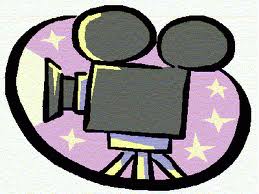 2
Amorce 
2. Une histoire de forces – partie 1
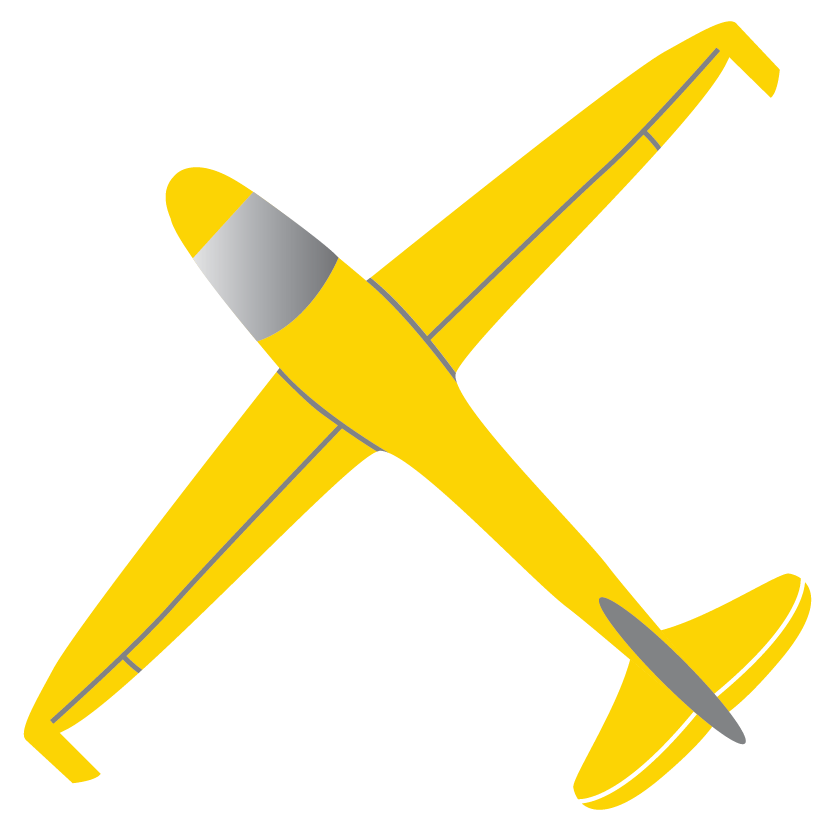 Vue d’ensemble
Le but de cette activité est d’aider les élèves à comprendre les facteurs favorisant le vol d’un planeur, et les aider à formuler des hypothèses sur l’expérience principale. Une série d’expériences démontre que l’air ce n’est pas rien; il offre une résistance aux objets qui le traverse; et cette résistance est relative à la taille et à la forme des objets.
Lien vers la vidéo 2
Cliquer ICI pour accéder à la vidéo de l’activité.
Zone vocabulaire
Masse : Quantité de matière qui compose un objet.
Poids: Effet d’un champ gravitationnel sur une masse; par exemple, l’attraction de la Terre donne un poids à une masse, en l’attirant vers le sol.
3
Amorce 
2. Une histoire de forces – partie 1 (suite)
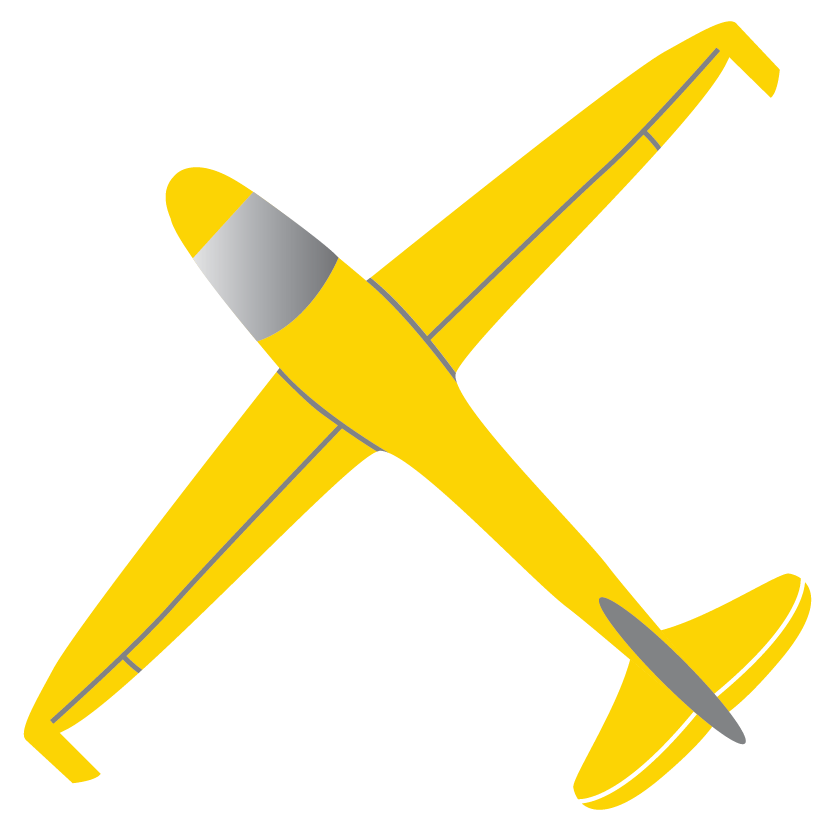 4
Amorce 
2. Une histoire de forces – partie 2
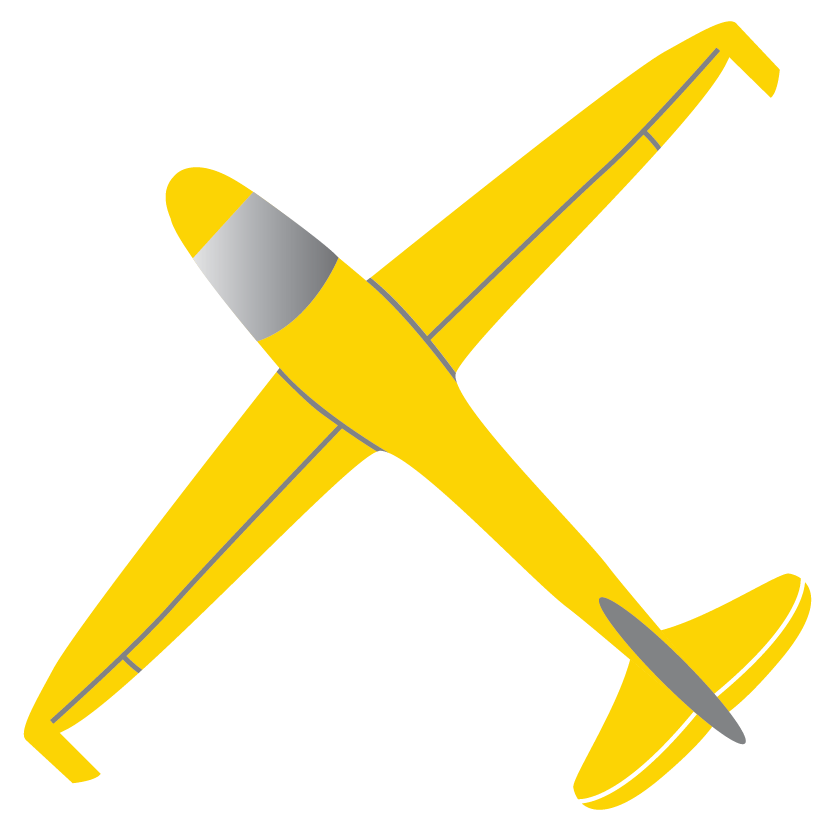 Vue d’ensemble
Les élèves se familiarisent avec la 3e loi de Newton (action-réaction), à travers d’autres expériences et vidéos.
Lien vers la vidéo 3
Cliquer ICI pour accéder à la vidéo de l’activité.
Lien vers la vidéo du tir de canon
Cliquer ICI pour accéder à cette vidéo .
Le lien vers la vidéo se trouve aussi à la page 11 du guide pédago-gique principal.
5
Amorce 
2. Une histoire de forces – partie 2 (suite)
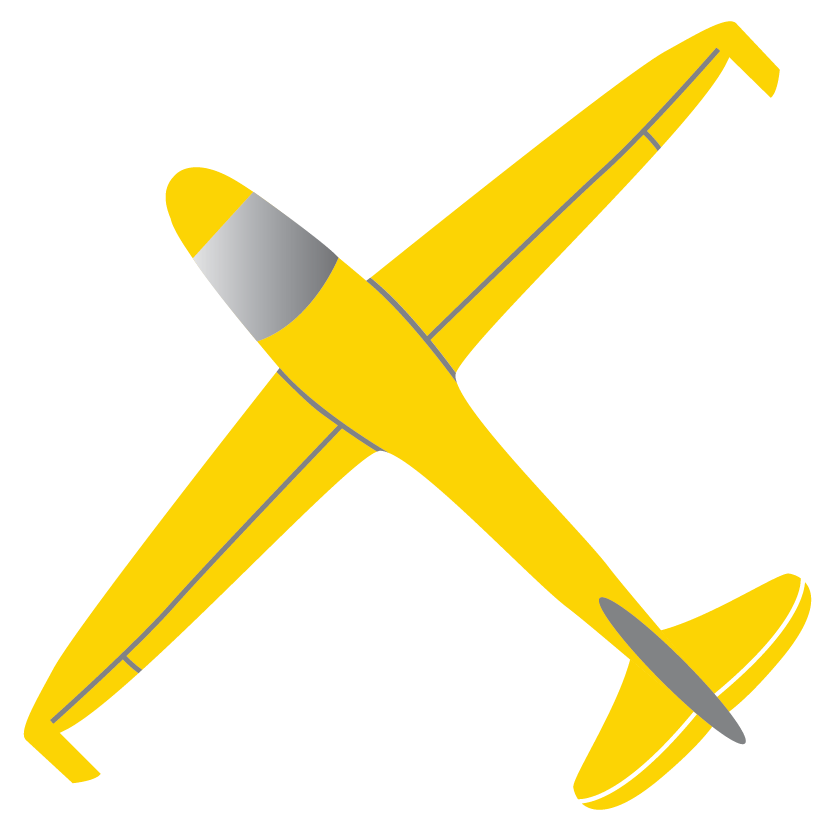 6
Réalisation
3. Le vol plané – Préparatifs et expérimentation
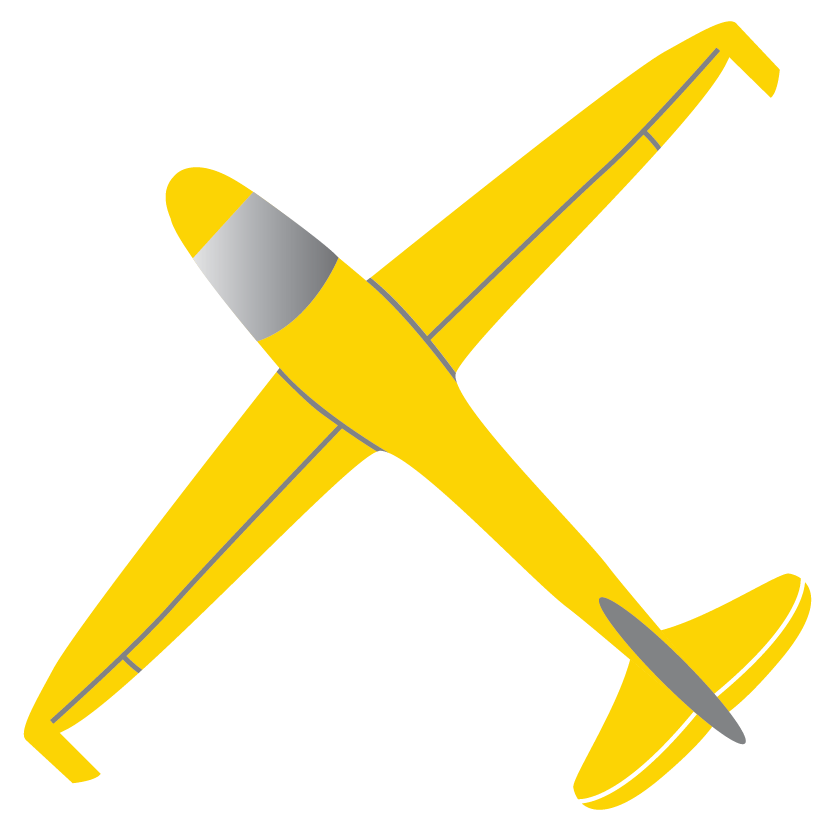 Vue d’ensemble
En équipe de 2, les élèves vont construire un planeur à l’aide de matériel fourni, puis tester les conditions de vol selon une variable donnée.
Lien vers la vidéo 4
Cliquer ICI pour accéder à la vidéo de l’activité.
7
Réalisation
3. Le vol plané – Préparatifs et expérimentation
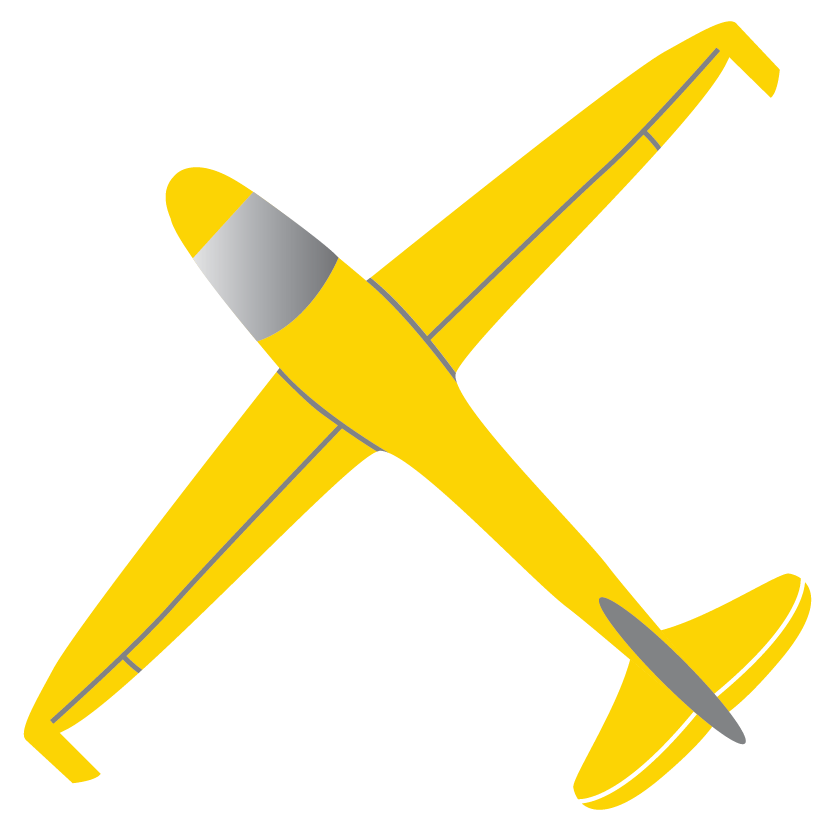 8
* Lien vers la vidéo de monsieur Sylvain (assemblage et conseils de lancement)
Cliquer ICI pour accéder à cette vidéo. Commencer la lecture à partir de 4 m 35 s.
Réalisation
3. Le vol plané – Retour
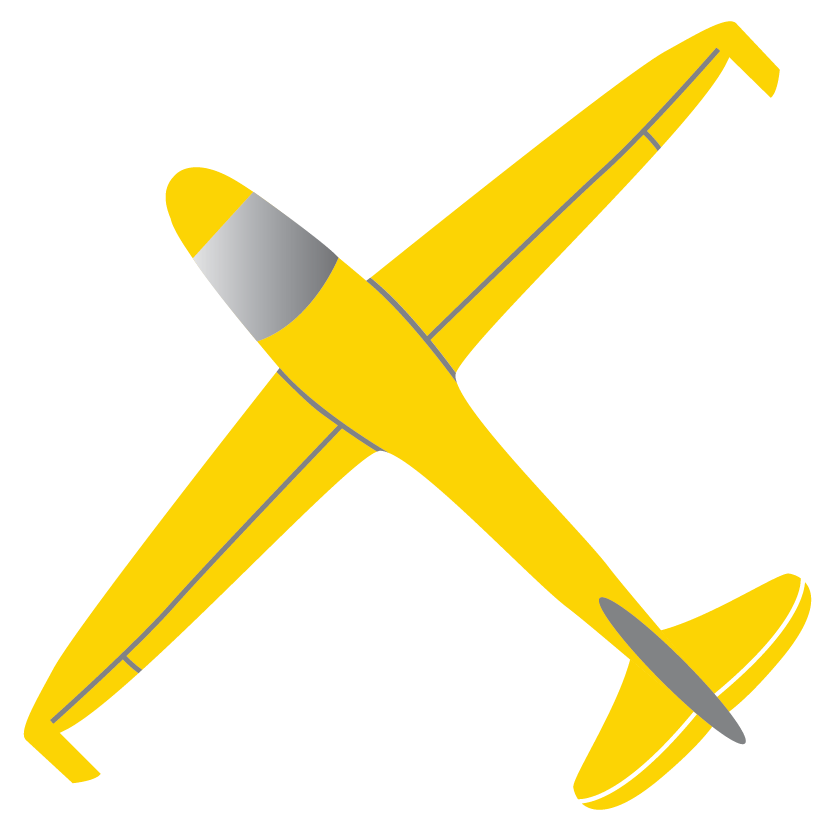 Vue d’ensemble
Les résultats des équipes seront mis en commun et analysés, dans le but de réinvestir et de valider les concepts de résistance et de pression de l’air découverts précédemment.
Lien vers la vidéo 5
Cliquer ICI pour accéder à la vidéo de l’activité.
9
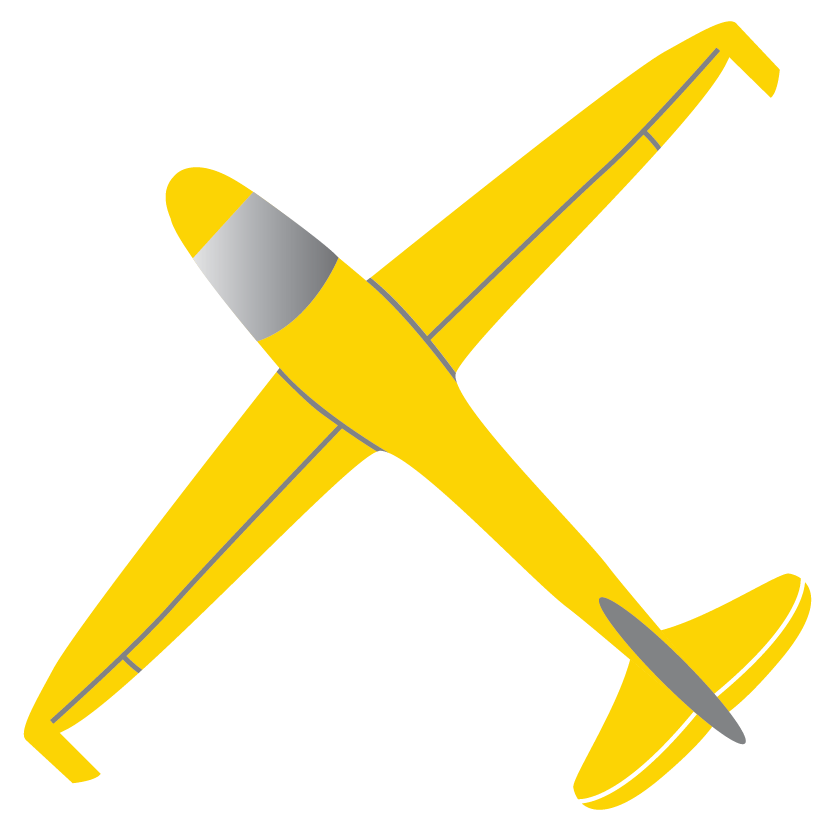 Réalisation
4. Objectivation
Activité sans vidéo
L’objectivation de la thématique Planeurs ne se prête pas bien à une version vidéo.  
Il revient donc à l’enseignant.e de mener l’activité présentée ici.
(Cette page est tirée du guide pédagogique principal.)
Vue d’ensemble
Afin de faire un lien entre les mathématiques et les sciences dans l’activité, les élèves sont appelés à réfléchir aux concepts mathématiques utilisés dans l’activité de science et associés à différents objets.
Déroulement de l’activité
Diviser la classe en 3 groupes.
Distribuer à chaque groupe un des objets suivants: un mètre à mesurer, une calculatrice, une aile de planeur.
Chaque groupe doit réfléchir pendant 3 ou 5 min à un ou à plusieurs concepts mathématiques utilisés dans l’activité de science et associés à son objet.
Pour les aider, inviter les élèves à remarquer le superhéros MS sur les fiches d’activité.
Retour en grand groupe.

Exemples de réponses possibles
Mètre à mesurer. Lors de la collecte de données, j’ai dû convertir les cm en m pour pouvoir noter la distance.
Aile de planeur. Pour savoir quelle aile était la meilleure, il fallait comparer les distances qui étaient des nombres décimaux.
Calculatrice. Chaque fois que je calculais la moyenne, c’était des mathématiques.
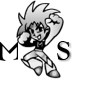 L’activité Planeurs en démarche de découverte active
Telle que présentée, l’activité Planeurs est plutôt « fermée », dans la mesure où deux variables ont déjà été déterminées pour les élèves. Si l’enseignant.e se sent prêt.e à faire vivre à ses élèves une activité complètement « ouverte », Planeurs s’y prête à merveille.
Il s’agit de présenter à la classe le défi suivant : « Avec les matériaux qui vous sont donnés, trouver la configuration qui permettra le vol le plus long. » La classe devra alors identifier toutes les variables (voir Fiche d’activité C) puis établir un protocole permettant de les tester (toujours une à la fois), ainsi qu’une manière de compiler les résultats. Il est aussi possible d’en faire un concours par équipe.
10